THE LARGEST NUCLEAR COMMUNITY IN EUROPE
Christian Legrain, Vice-President
Jadwiga Najder, Science and Outreach Manager
European Nuclear Society
A Learned Society

A trustworthy point of reference

An engaging, international community
[Speaker Notes: Many common points in activity of national nuclear society and European – we exist to support you and represent nuclear community on European level
Learned society: organisation that exists to promote an academic discipline, profession or a group of related disciplines.]
Who we are
A Learned Society that promotes the development and understanding of peaceful nuclear applications in every field:
Energy
Medicine
Space exploration
Safety
...
Supporting Scientific Excellence
22 Member Societies
+12.000 Members
Supporting Scientific Excellence
29 Corporate Members supporting the organisation
[Speaker Notes: EIMV – Elektroinstitut Milan Vidmar Slovenia]
ENS has strong partnerships  with many international nuclear agencies and NGOs
ENS Global Network
ENS High Scientific Council
21 scientists of high repute from 16 European Countries

Position Papers on key topics of interest to the society (climate change, hydrogen production, safety ...)

ENS PhD Award
A trustworthy source of information on nuclear
International media turns to ENS for its trusted, scientific, and technical insights on nuclear events


ENS Glossary and Nuclear Basics on ENS website serve as essential references for education and general public.
ENS conferences & events
Every year, ENS gathers its active communities by organising inspiring, high-level conferences and events.

ENS Conferences focus on research reactors (RRFM), nuclear fuel (TopFuel), E&T (NESTet) ...

ENS Events offers deep dives into topics like space exploration, nuclear medicine ...
Webinars and workshops, opportunities for 
information exchange
ENS hosts inspiring webinars with its Members and other key stakeholders, to present and discuss the latest achievements and innovations in the nuclear sector

Professional workshops (e.g. HR & Skills in Nuclear) foster the information exchange and support knowledge management in the ENS community
20.000
ENS SM - Followers (2019-2023)
A growing, engaging
network
15.000
ENS's social media accounts have been rapidly growing, fostering vibrant networks within the dynamic nuclear sector

ENS connects with a broad and diverse audience, forming a highly engaged professional community
10.000
5.000
0
2019
2020
2021
2022
2023
Reach out to the community.
ENS Newsletter
The ENS quarterly newsletters connect over 1,000 subscribers from around the globe

We collect news, interviews, conferences, and invitations from all our Members, sharing them with our community and keeping it well-informed
ENS Young Generation Network
Representing over 4000 students and young professionals 
Aims
Vulgarisation of nuclear science and technology
Attracting and engaging with youth 
Local and continental networking
Organising activities and projects, e.g. 
ENYGF (conference)
I4N (innovation contest)
Nuclear for Climate
A grassroots, youth-led initiative gathering +150 international nuclear associations

One goal: supporting the inclusion of nuclear energy among the carbon-free solutions to climate change
Nuclear for Climate at COPs
Since 2015, Nuclear for Climate delegations have taken part in UN Climate Change Conferences (COPs)

Every year, international volunteers organise events and communication campaigns

At COPs, Nuclear for Climate has a dedicated booth full of activities attracting thousands of visitors
Future plans
Participation in IAEA General Conference in Vienna (25-29 Sept. 2023)
ENS Event on Uranium Supply and Conversion (with Euratom Supply Agency), Brussels, 25 Oct. 2023
Participation in World Nuclear Exhibition, Paris (28-30 Nov. 2023)
Nuclear for Climate delegation at COP 28, Dubai, 30 Nov. - 12 Dec. 2023
European Research Reactor Conference (RRFM 2024), Warsaw, Spring 2024
Contact us
Kirsten Epskamp
Mattia Baldoni
Secretary General

kirsten.epskamp@euronuclear.org
Communications Officer
mattia.baldoni@euronuclear.org
Prof. Leon Cizelj
Jadwiga Najder
ENS President

leon.cizelj@ijs.si
Science and Outreach Manager
jadwiga.najder@euronuclear.org
THANK YOU
CONTACT
Avenue des Arts 56, Brussels, Belgium
+32 2 505 30 50
www.euronuclear.org
We look forward to working with you
christian.legrain@euronuclear.org
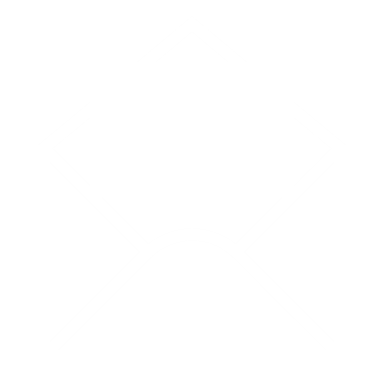